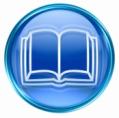 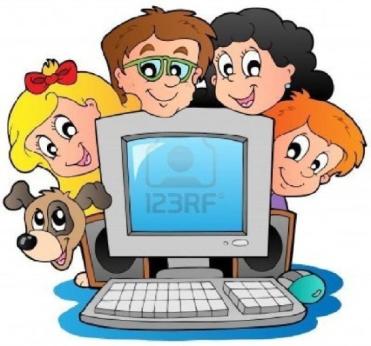 РЕБУСЫ ПО ИНФОРМАТИКЕ
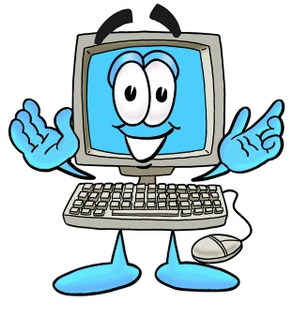 5 – 7 класс, УМК - любой
Инструкция
1.  Для проверки нужно сначала щёлкнуть последовательно по каждой картинке ребуса. После этого под каждым рисунком появится исходное слово.
2. Чтобы увидеть правильный ответ, кликните мышью по рисунку(порядок действий не нарушать)
	- позволяет посмотреть использованные ресурсы.
 	- возврат на титульную страницу
 	- завершение показа слайдов
 	- переход на следующий слайд
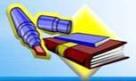 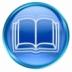 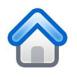 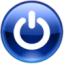 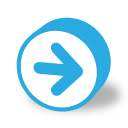 Ребус №1
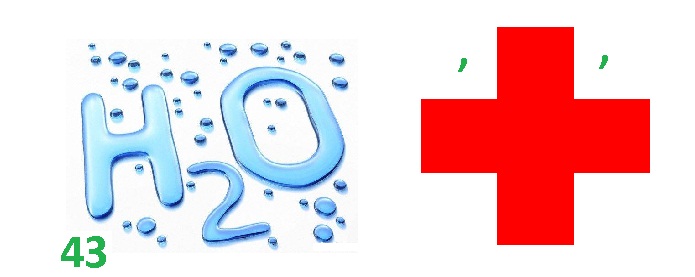 в
о
д
а
к
р
е
с
т
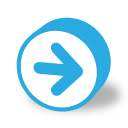 Ребус №2
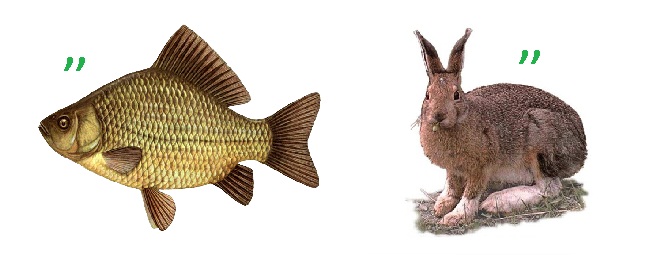 р
ы
б
а
з
а
я
ц
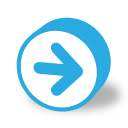 Ребус №3
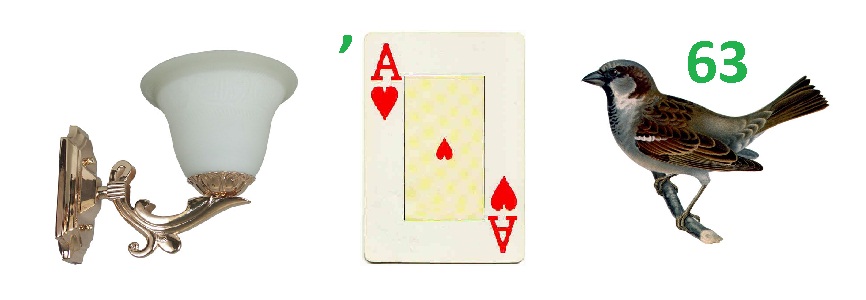 б
р
а
т
у
з
в
о
р
о
б
е
й
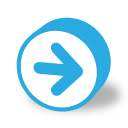 Ребус №4
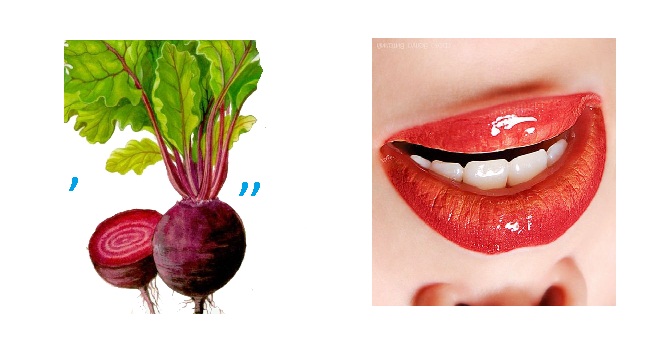 с
в
е
к
л
а
р
о
т
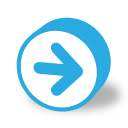 Ребус №5
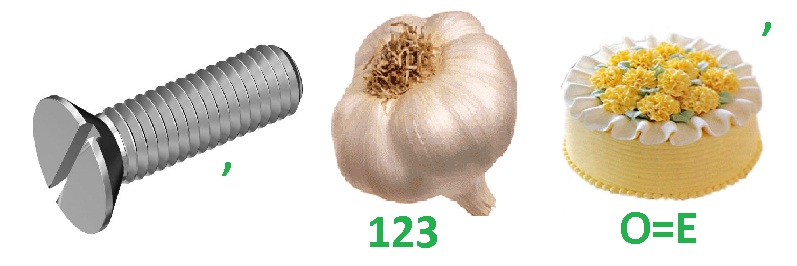 е
в
и
н
т
ч
е
с
н
о
к
т
о
р
т
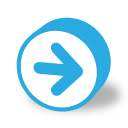 Ребус №6
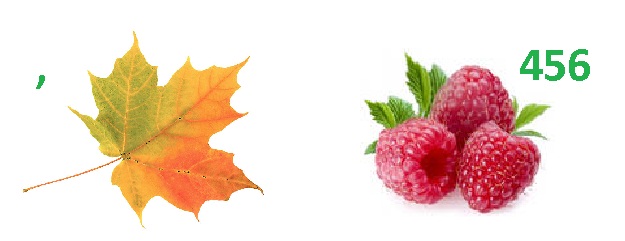 л
и
с
т
м
а
л
и
н
а
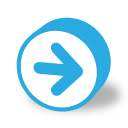 Ребус №7
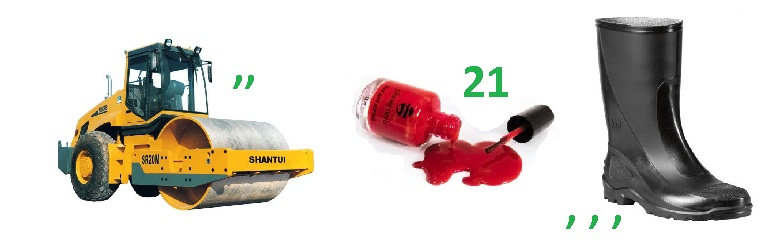 к
а
т
о
к
л
а
к
с
а
п
о
г
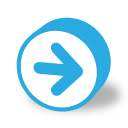 Ребус №8
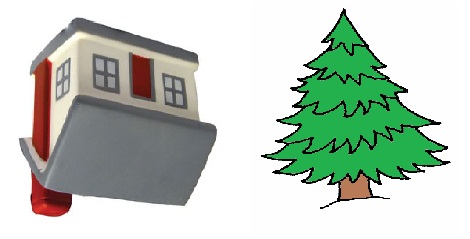 д
о
м
е
л
ь
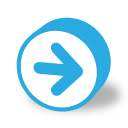 Ребус №9
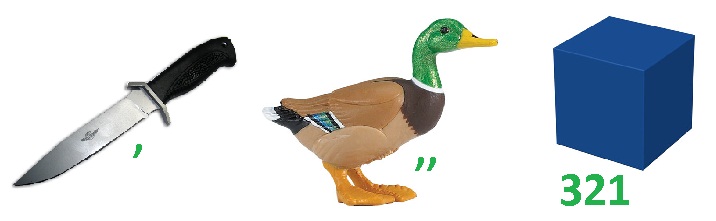 н
о
ж
у
т
к
а
к
у
б
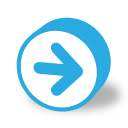 Ребус №10
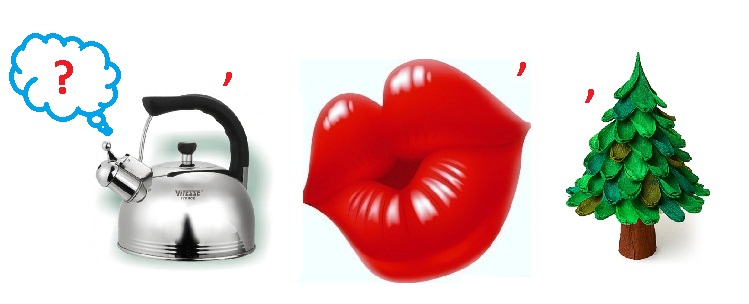 п
а
р
р
о
т
е
л
ь
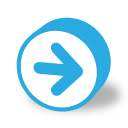 Ребус №11
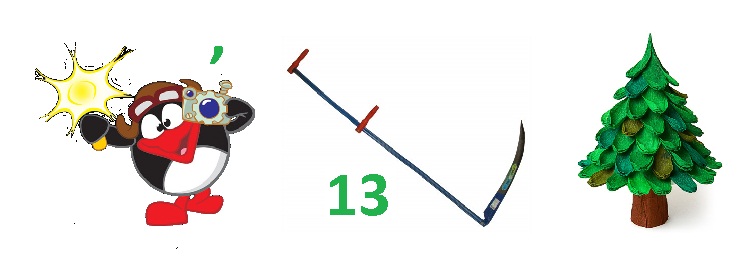 п
и
н
к
о
с
а
е
л
ь
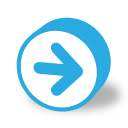 Ребус №12
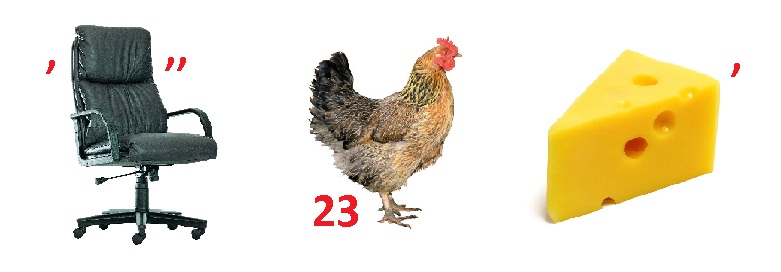 к
р
е
с
л
о
к
у
р
и
ц
а
с
ы
р
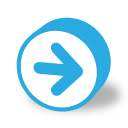 Ребус №13
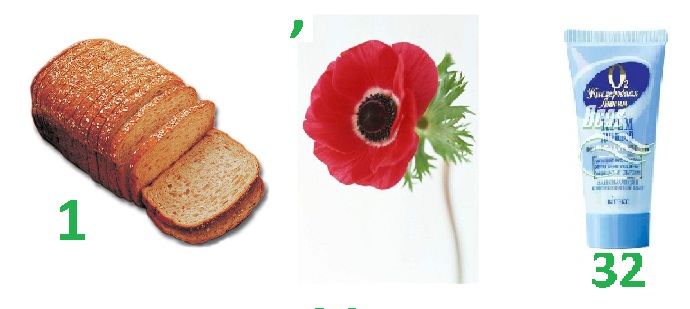 к
р
е
м
х
л
е
б
м
а
к
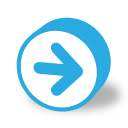 Ребус №14
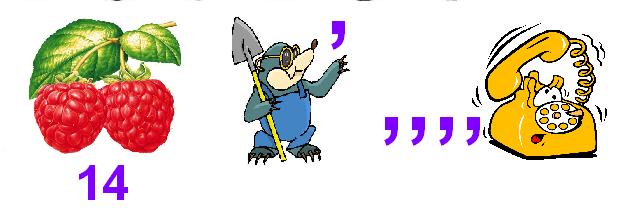 т
е
л
е
ф
о
н
м
а
л
и
н
а
к
р
о
т
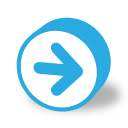 Ребус №15
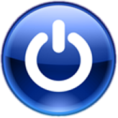 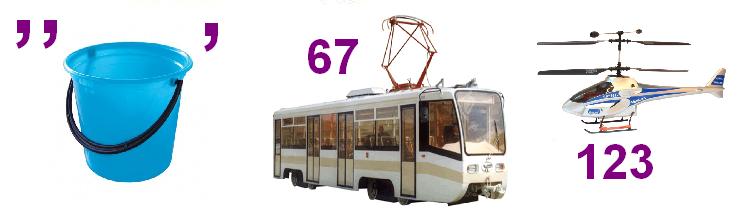 т
р
а
м
в
а
й
в
е
р
т
о
л
ё
т
в
е
д
р
о
Источники
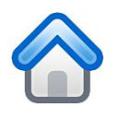 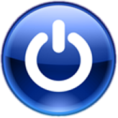 http://aida.ucoz.ru – фон презентации
http://dg51.mycdn.me/getImage?photoId=409551732469&photoType=6 –домик
http://lh6.ggpht.com/CdbhcRF90QV45mhvCayhAwfgeIEs-543QHEax_RgeV02kaN994mTJOJdJlcL8lA445Q=w300 – выход
http://boomerhealthinstitute.com/wp-content/uploads/2014/01/bigstock-Book-Icon-Blue-Isolated-On-Wh-2921239.jpg - книга
http://lpmotor.s3.amazonaws.com/1/c/4/1c4875c563539ab10fe75a4e34dfbd08.png - стрелка вправо
http://ocrtdiu.3dn.ru/foto/2015/4.jpg - дети, собака и компьютер
http://ocrtdiu.3dn.ru/foto/2015/4.jpg - компьютер